<Center/Institute Name>
<Director’s Name>
<Mission>
Center/Institute Overview
Center/Institute Background
Provide an overview/background on the center/institute. For example:
Year of establishment
Previous renewal years
Staff
Types of contracts/grants received
Governance Structure
Describe how your center/institute is governed:
How are major decisions made?

How do people become members?

How are members involved in major decision making?

Does your center have bylaws describing governance?
Facilities Overview
Provide information on any facilities that are a part of the center/institute. For example:
Location
Square footage
Use fees
Summary of Activities and Highlights 
since last Renewal
Activities and Accomplishments
Describe activities and accomplishments that would have not happened without your center (i.e. large interdisciplinary externally funded research projects/grants).  Also please make sure to answer the following questions: 

How many new members joined since your last renewal? 

What have your membership numbers been each year since your last renewal (include a list of current members and their department/college in an appendix)?
Activities and Accomplishments
Describe what you have done to involve members in center/institute activities since your last renewal

Describe what you have done to build member capacity to pursue external sponsored funding in your focal area since your last renewal
Budget Overview
Summary of Budgets since last Renewal
Provide a summary of your yearly expenditures and revenues by major category since your last renewal
Describe how your IRAD revenue was used to enhance member capacity to pursue externally-sponsored research funding
Total Center/Institute Proposals Submitted & Awarded Per FY
Provide a table of the total number of proposals submitted through your center/institute, with the total requested amount, and number and amount of awards. For example:
Current Awards As of YYYY
Provide a table of the PIs who have received awards run through your center/institute. State the number of associated indexes, PI’s department, and award amounts/FY. Also state the projected Net ICR (indirect cost return), and the projected center/institute IRAD return. For example:
Last Five Years of Total 
Expenditures and Revenue
Provide a table showing center/institute total expenditures and revenue balance per fiscal year. For example:
Last Five Years of IRAD 
Expenditures and Revenue
Provide a table showing the Center/Institutes IRAD balance per fiscal year. For example:
IRAD Return Split
Provide a breakdown in the overall IRAD Return Split. For example:
10% PI - $XX
9% Department - $XX
9% College - $XX
18% Center/Institute - $XX
IRAD Income vs Expenses Per Fiscal Year
Provide a graph displaying IRAD income and expenses over each fiscal year. For example:
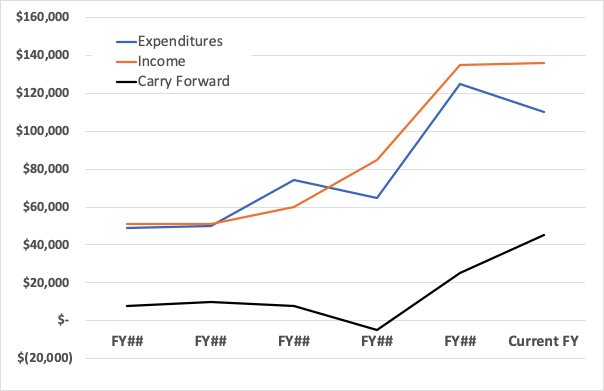 Projected Center/Institute IRAD Based on ASPIRE Information
Provide the projected center/institute IRAD balance based on data out of ASPIRE. For example:
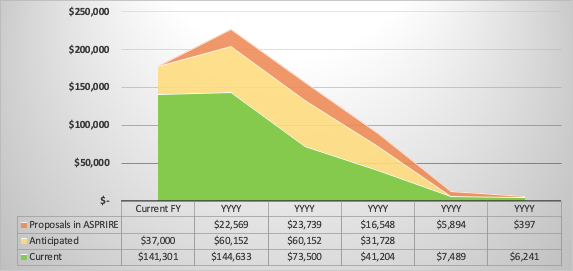 Projected Five Year Budget Plan
Expenditures and Revenue
Provide a table showing projected center/institute total expenditures and revenue balance per fiscal year. See chart below for example potential expenditures and categories:
Future Plans and Goals
Future Plans and Goals
What are your strategic goals for the next year, five years?
Describe financial and membership goals directly related to enhancing research expenditures.  Provide and describe metrics if appropriate.
Describe any space or facility goals for the center/institute and its members
How much of a financial gap does your center/institute anticipate having in working toward meeting those goals? 
What strategies will you use to fill this gap?